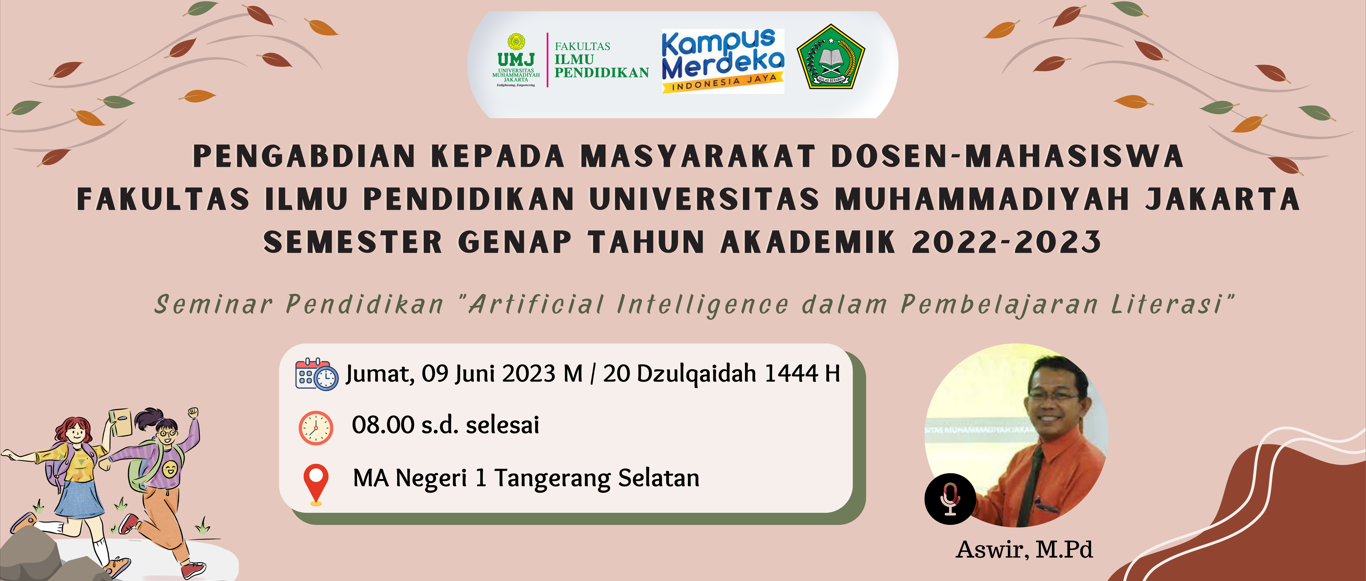 Artificial Intelligence dalam Pembelajaran Literasi
Aswir, M.Pd
Pendidikan Bahasa Inggris Fakultas Ilmu Pendidikan Universitas Muhammadiyah Jakarta
Table of Contents
01
History
02
Actions
03
Relations
AI, Robotics, and ChatGPT
AI in Education
AI and Literacy
Best Practices
Comparisons
Consequences
04
05
06
What Next?
Being Creator or Colecctor?
Modified AI
Challenges and Opportunities
Introduction
AI or Artificial Intelligence passed across three generations.
Gen X 
(sweet 70s, migrants)
Gen Y (nice 80/90s, gadgetians
Gen Z (digitized, 2Ks)
01
History
AI, Robotics, ChatGPT
The launch of ChatGPT (Chat Generative Pre-trained Transformer, OpenAI Limited Partnership, San Francisco, USA) on November 30, 2022.
AI began in 1940s
Robotics, 1920s
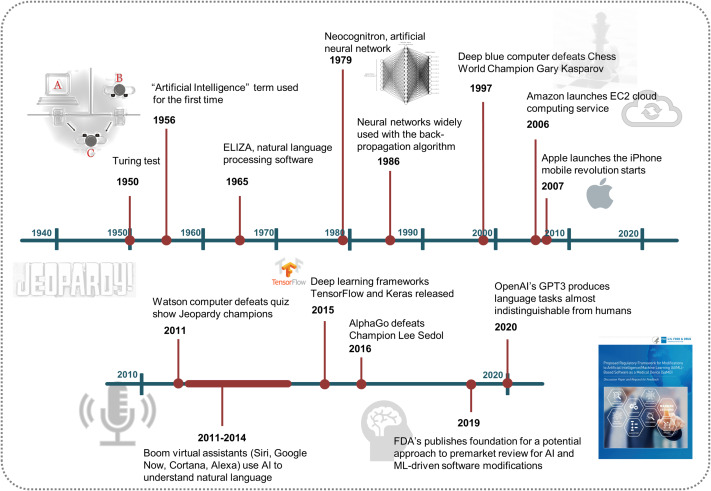 02
Actions
Define the theme in the box below
AI in Education…
Learning Platform
Automation
03
Relations
AI and Literacy
AI accelerates learning.
Literacy needs Multimodal Literacy.
AI and Literacy
Distinctions
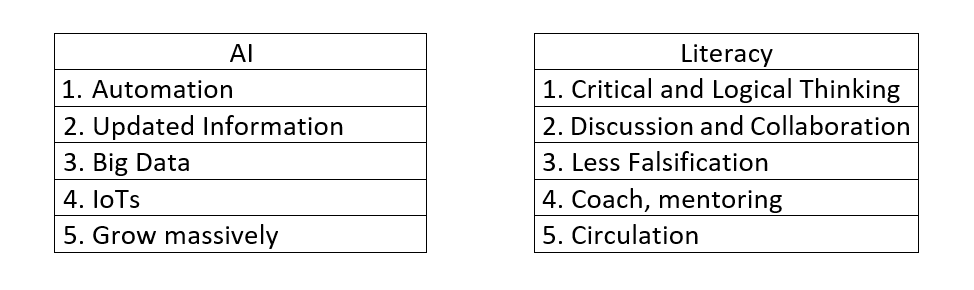 AI
Literacy
Back
Next
Test your Open AI!
04
Best Practices
05
Comparisons
Challenges
Opportunities
What Next?
Being curators? Or Creators?
06
Consequences
Machine
Human
Alternative Resources
1. Mahler, Michael. 2021.  Precision Medicine and Artificial
          Intelligence: The Perfect Fit for Autoimmunity. First Edition. 
          Elsevier.

2. Krim, Robert M., and Alan Earls. 2021. Boston Made: From Revolution to
          Robotics, Innovation that Changed the World. USA: Imagine.
Thanks
Do you have any questions?
aswirsuhud@gmail.com
+21 744 20 28
fipumj.ac.id